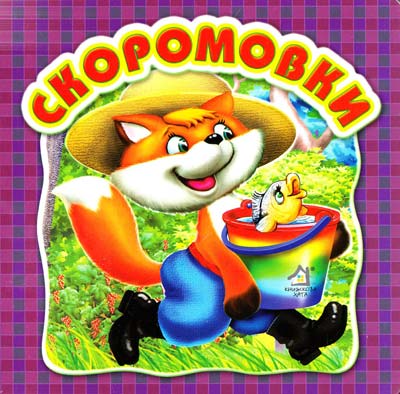 Літературне читання
Розділ 2. Читаємо і пізнаємо таємниці рідної мови
Урок 19
Скоромовки. 
В’язка народних прислів’їв.
Налаштування на урок
Наш світ – багатий і різноманітний. Переглянь ілюстрації. 
Яка з них передає твої емоції при слові творчість? Чому?
Дзвенить струмочком 
рідна мова,
Усі слова знайомі в ній,
Але читати кожне слово
У мові правильно зумій.
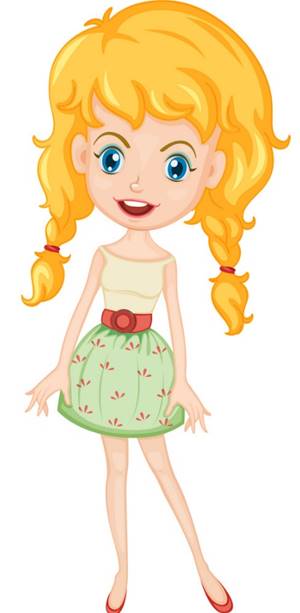 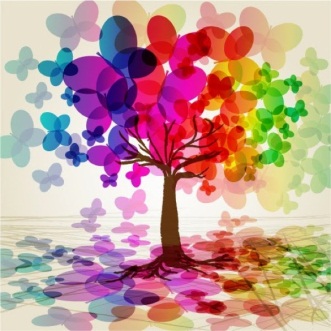 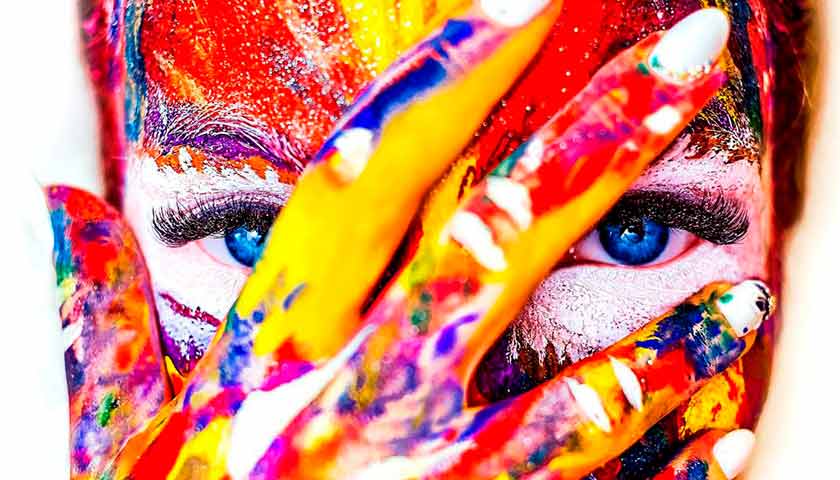 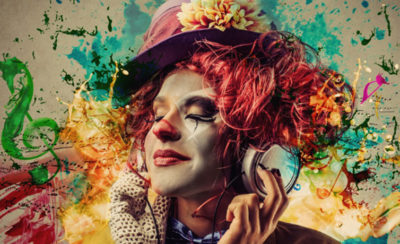 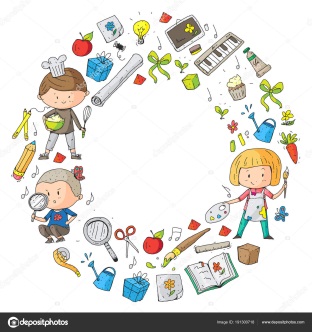 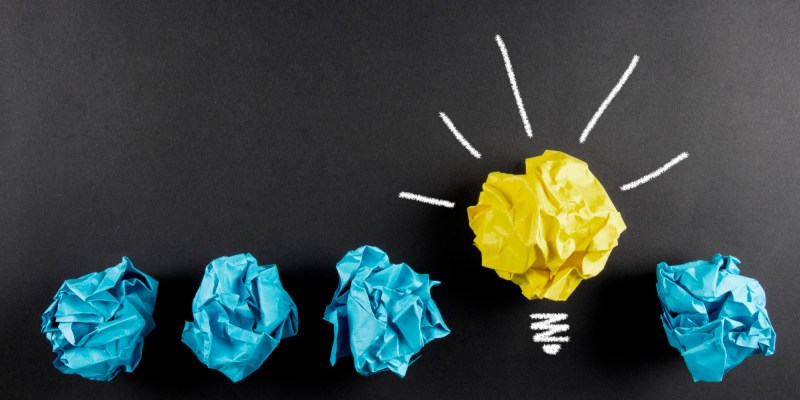 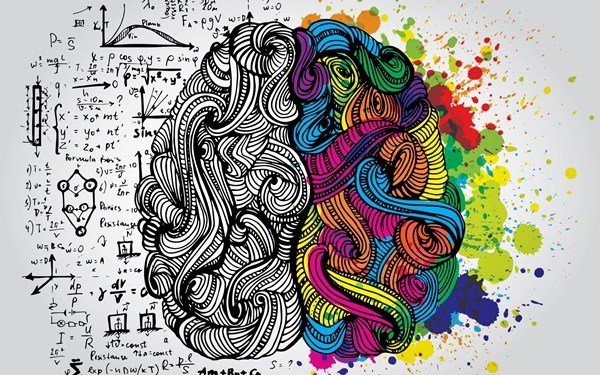 Гра «Блискавка»
Читай швидко. Виділяй «зайве» слово.
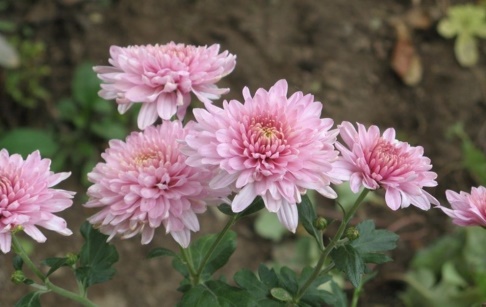 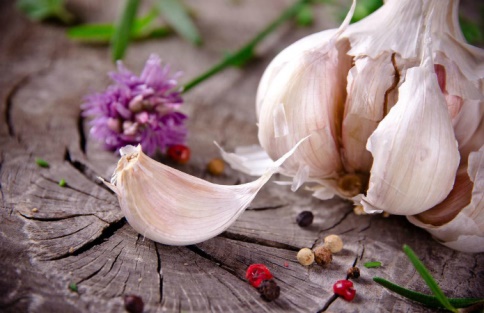 казка 
каска 
казка 
казка 
казка
дубочки 
дубочки 
зубочки 
дубочки 
дубочки
мишка 
миска 
мишка 
мишка 
мишка
Зубочки
Дубочки
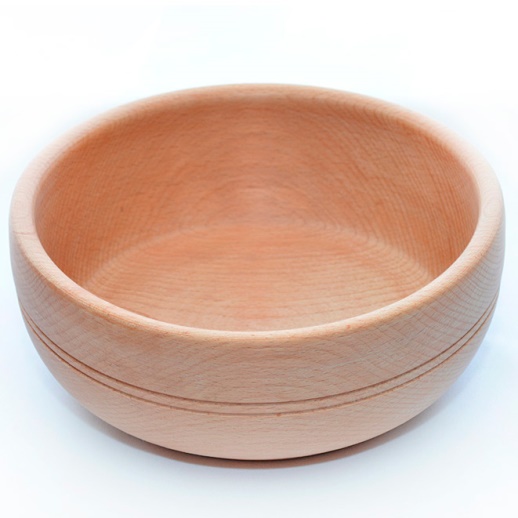 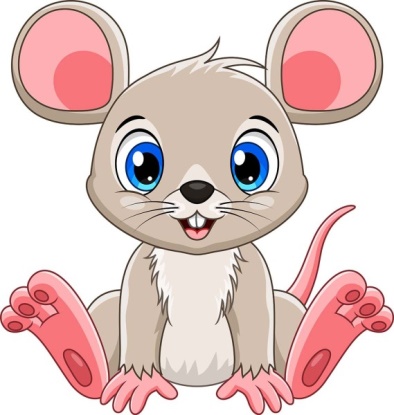 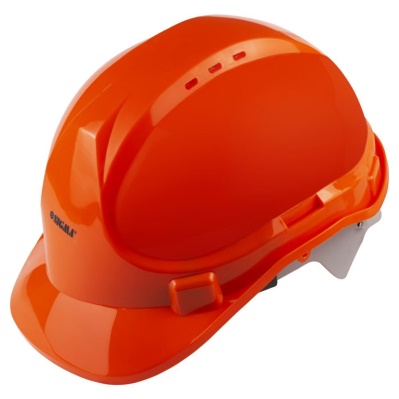 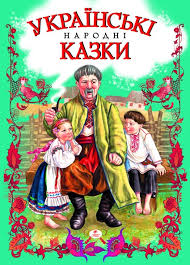 Мишка
Миска
Доповни речення
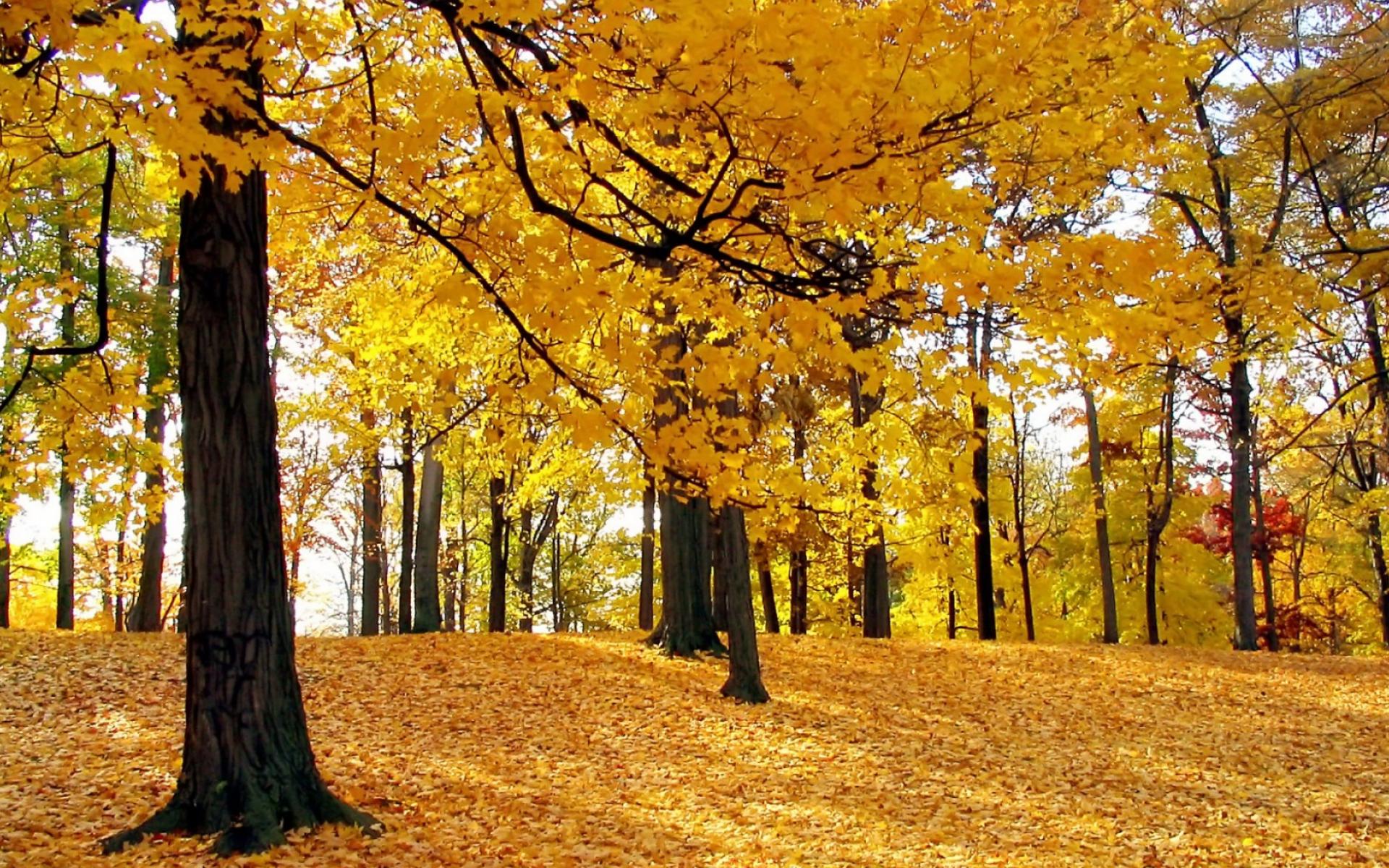 Жовтіють дерева.
Восени
_______ жовтіють дерева.
лісах
парках.
Восени жовтіють дерева у ______ і _______.
Повідомлення теми уроку
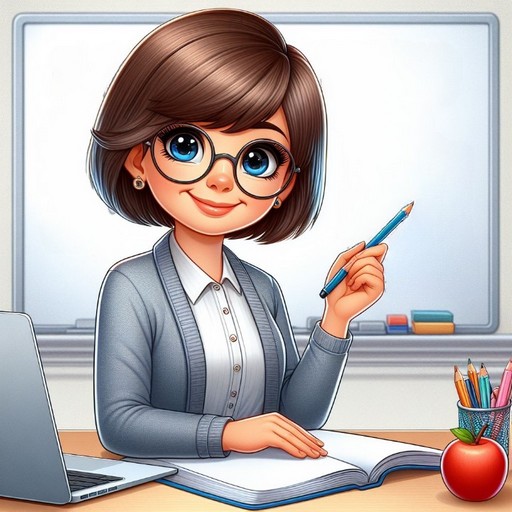 Сьогодні на уроці читання ми поспілкуємося на тему 
«Народ скаже —як зав'яже». Ознайомимось із скоромовками,
вчитимемося виразно їх читати. Дізнаємось, що таке прислів’я і що вони передають нам.
Поміркуй
Що таке скоромовки?
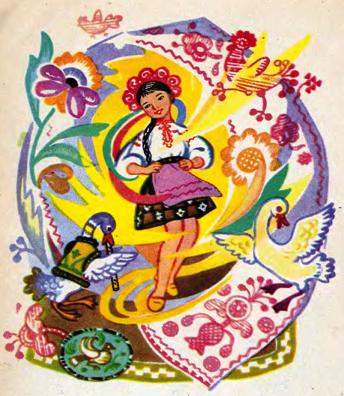 Скоромовки – жартівливі вислови, створені зі складних для швидкої вимови слів.
Чому скоромовки називають швидкомовками та чистомовками?
 Як утворилися ці слова?
Навчися читати скоромовки:
з'ясуй значення незрозумілих слів;
спочатку читай повільно, чітко вимовляючи звуки і слова;
потім читай швидше, ще швидше, але чітко й правильно.
Підручник.
Сторінка
27
Прочитай скоромовки
Ходить квочка коло кілочка,
Водить діточок коло квіточок.
Хитру сороку спіймати морока,
А на сорок сорок – сорок морок.
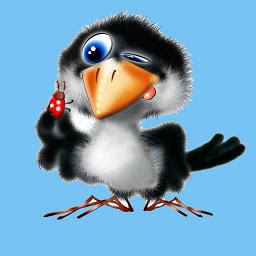 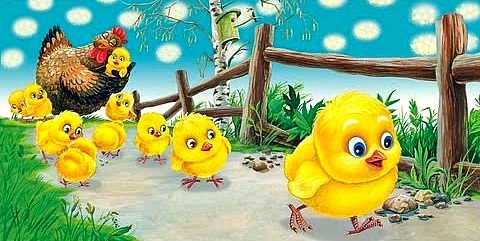 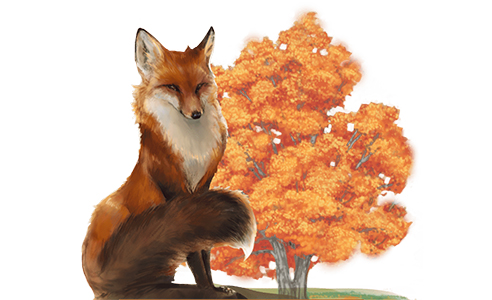 ВАРЕНИКИ
У кухаря Валерика
розварились вареники.
Розварились вареники…
Варениці у Валерика!
                 Грицько Бойко
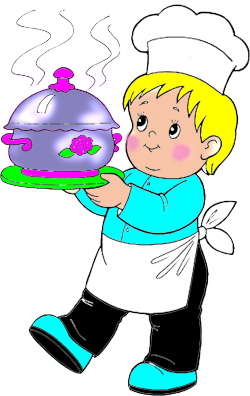 Біг додому лісом лис,
Шелестів за лисом ліс.
Який звук у кожній скоромовці трапляється найчастіше? Вимовляй його чітко.
Вивчи напам'ять одну із скоромовок.
Підручник.
Сторінка
27-28
В'язка народних прислів'їв
Що таке прислів’я?
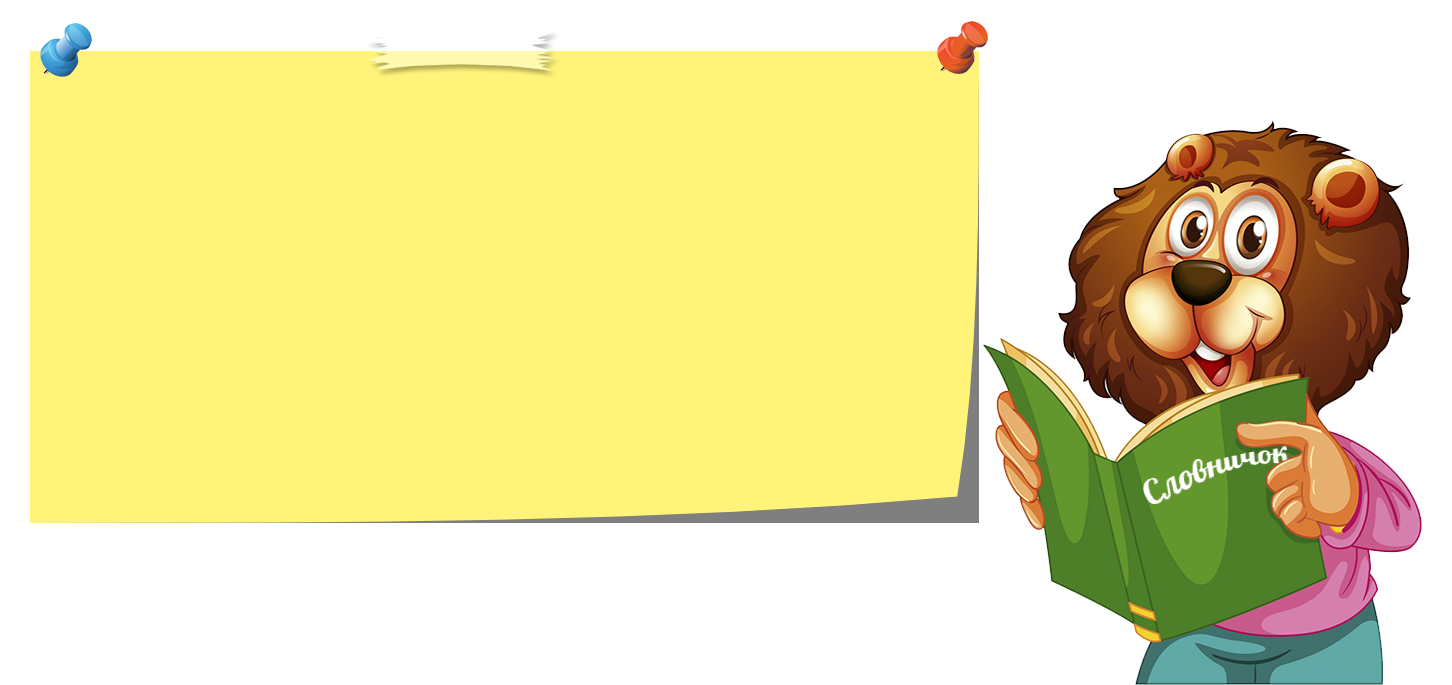 Прислів'я – це короткі влучні вислови повчального характеру. Їх складав народ протягом століть. Це ніби правила життя, у яких одне люди схвалюють, інше – засуджують.
Правда і кривда, добро та зло, мужність і боягузтво, щедрість та скнарість, товариськість і незгода, соціальна нерівність та любов до краю — про все це передано у прислів’ях коротко та образно, адже у них — вікова мудрість, багатостраждальна історія.
Підручник.
Сторінка
28
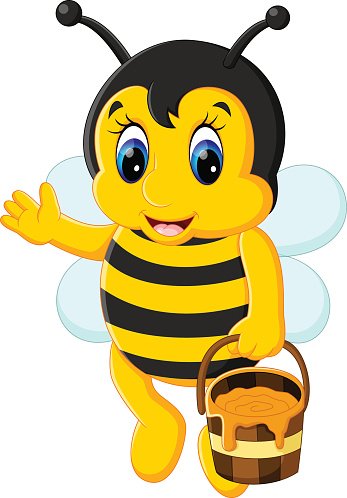 Прочитай прислів'я
Бджола мала, а й та працює.
Зробив діло – гуляй сміло.
Маленька праця краще за велике безділля.
Без верби і калини нема України.
Добре діло роби сміло.
Гостре словечко коле сердечко.
Від теплого слова і лід розмерзає.
На словах медок, а в думках – льодок.
Поміркуй, що передає зміст кожного прислів'я.
У яких прислів'ях заохочується працелюбність?
Пригадай прислів'я, які передають ставлення народу до нещирих вчинків.
Чи не траплялася з тобою якась пригода, про яку можна розповісти одним із наведених прислів'їв?
Підручник.
Сторінка
28
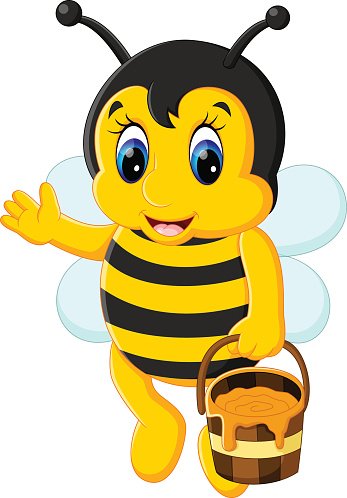 Закінчи прислів'я
Поясни їх значення
не лізь у воду.
• Не знаєш броду — ... .
• Диму без вогню ... 
• Не той друг, хто медом маже, а той ... 
• Кожна жаба своє ... 
• 3 малої іскри ...
не буває.
хто правду каже.
болото хвалить.
великий вогонь буває.
Підручник.
Сторінка
28
Пояснення домашнього завдання
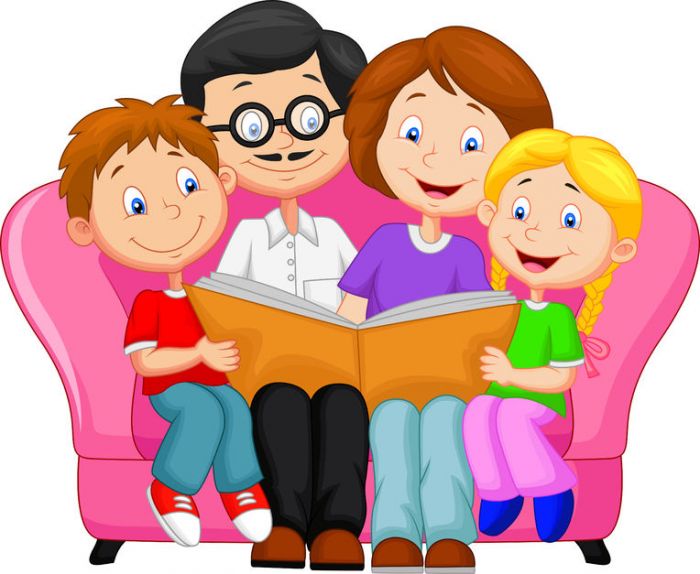 — Чи сподобався тобі урок?
— Що нового дізнав/лася на уроці?
Вивчи скоромовку та три прислів'я напам'ять.
Рефлексія. Вправа «Урок був»
Опиши, яким був цей урок для тебе.